一年级下册总复习
数的认识
本学期，我们认识了哪些数？
1、一个一个的数，从70数到54
2、五个五个的数，从35数到90
3、10个10个的数，从0数到100
4、两个两个的数，从40数到60
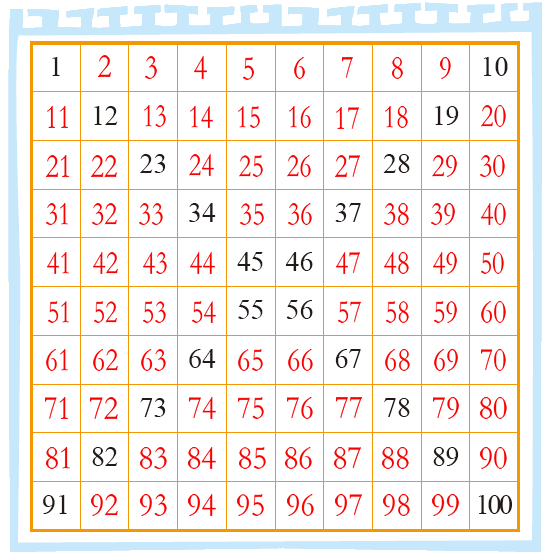 单数
个位和十位相同的数
双数
个位比十位多2的数
整十数
最大两位数
……
最小两位数
最小三位数
你能用几种方法表示32这个数？
小棒
小方块
计数器
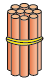 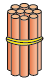 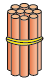 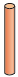 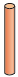 32里面有（   ）个十和（   ）个一
6个一和8个十组成的数是（   ）
10个十是（      ）
怎样比较两个数的大小？
十位相同比个位。
数位多的大。
1、96里面有（    ）个十和（   ）个一
2、3个十和5个一合起来是（        ）
3、个位上是9，十位上是6，这个数是（     ）
4、38右边的8在（   ）位，表示（           ）
5、一个数十位数字是8，个位比十位小6，这个两位数是（        ）
6、最大的两位数与最小的三位数相差（       ）
7、找规律填数
21、（     ）、27、31、（    ）、（     ）
85、80、75、（    ）、（     ）
20、22、26、（     ）、（      ）、50